ΑΝΤΙΓΟΝΑ RHESUS
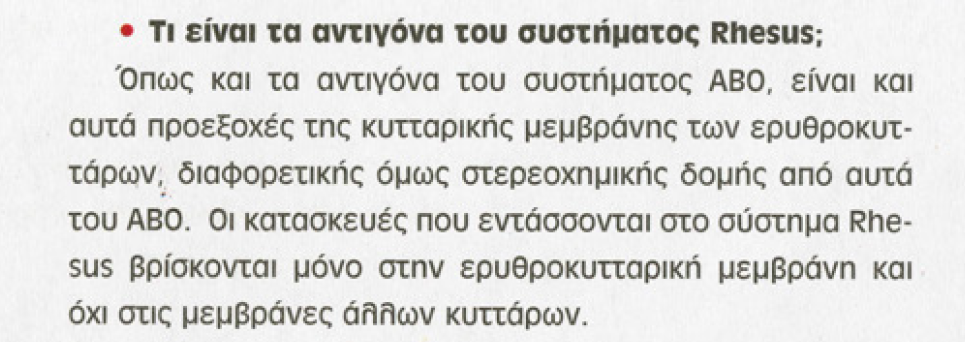 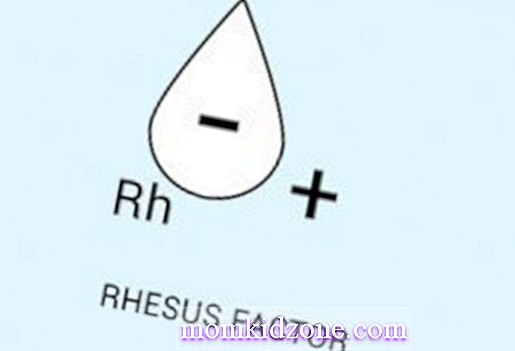 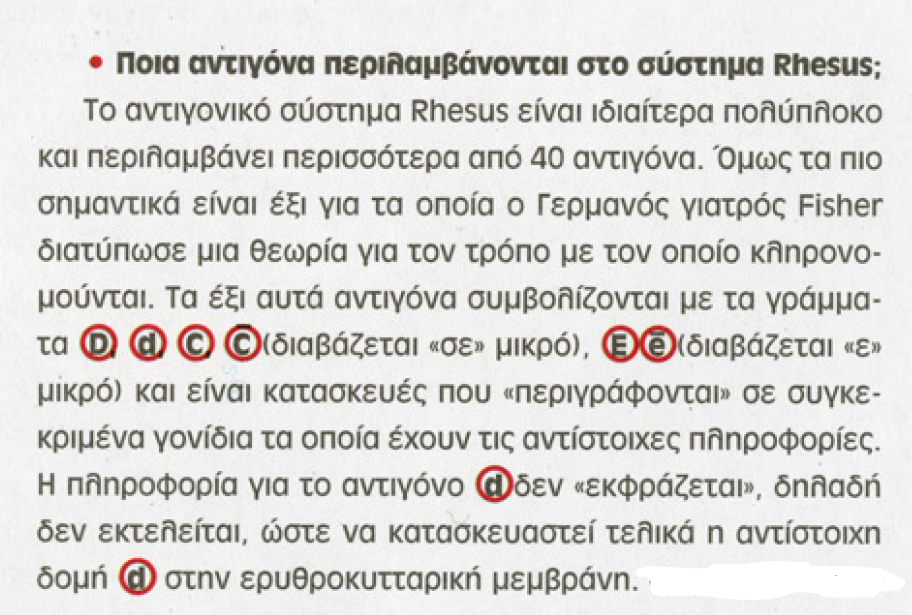 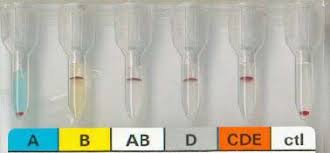 ΓΟΝΟΤΥΠΟΙ ΟΙ
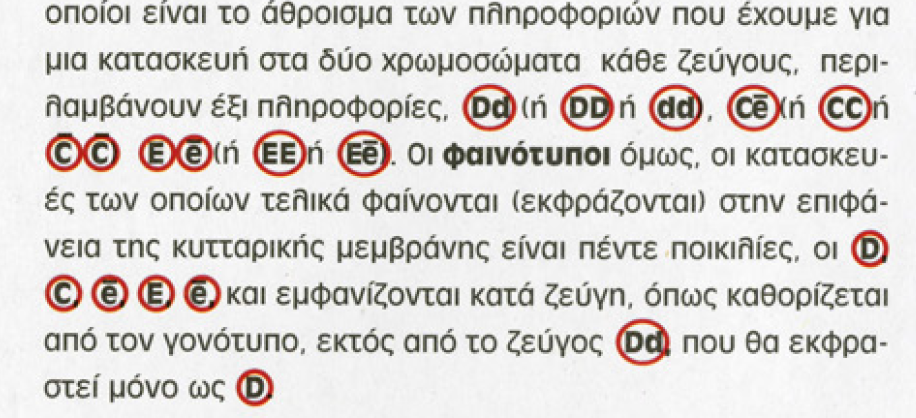 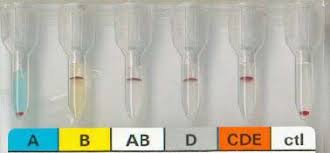 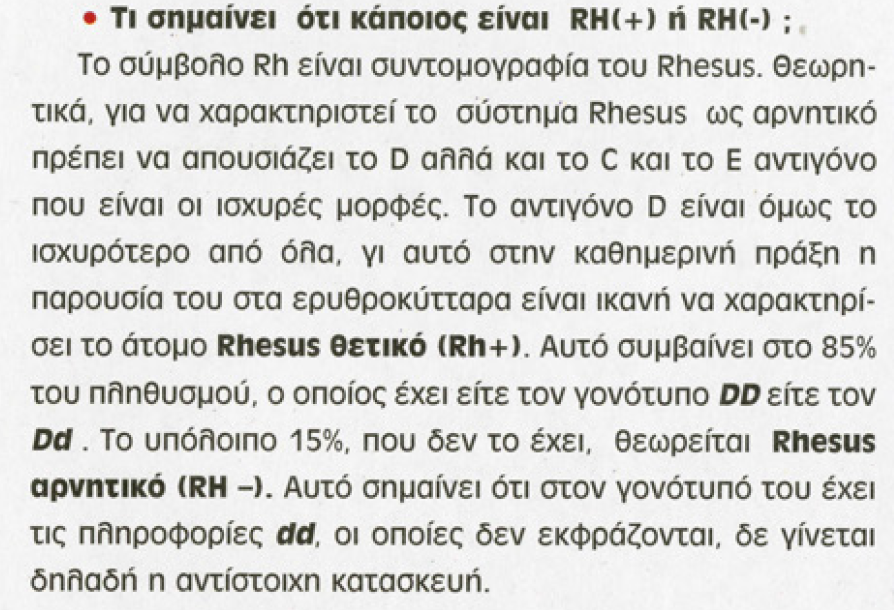 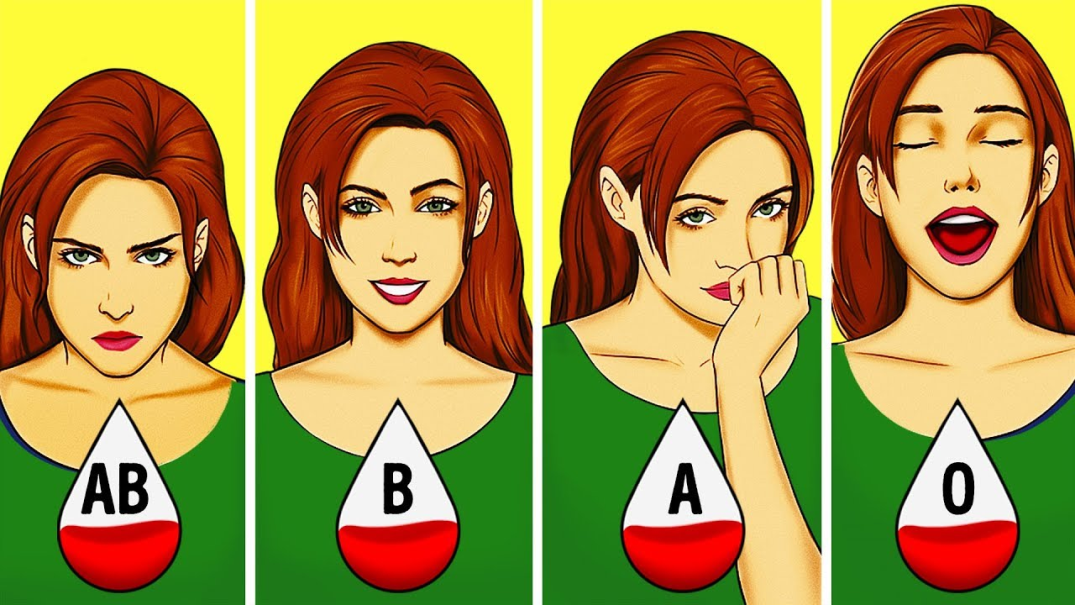 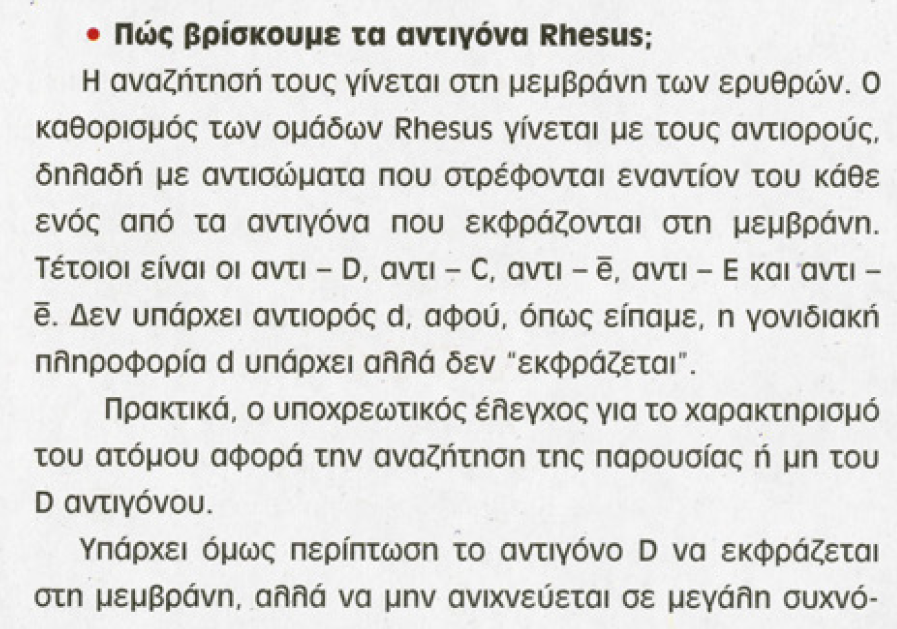 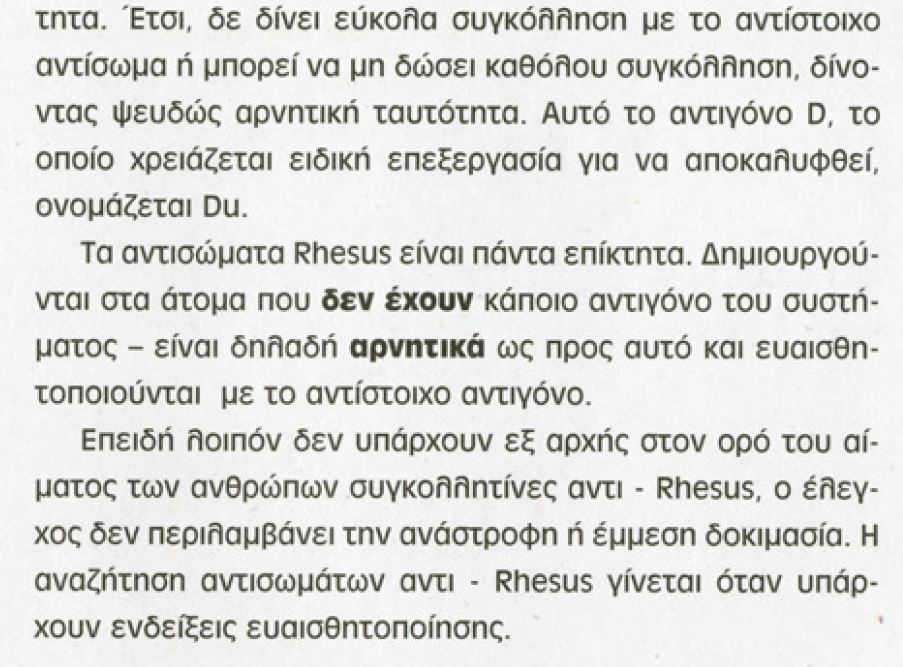 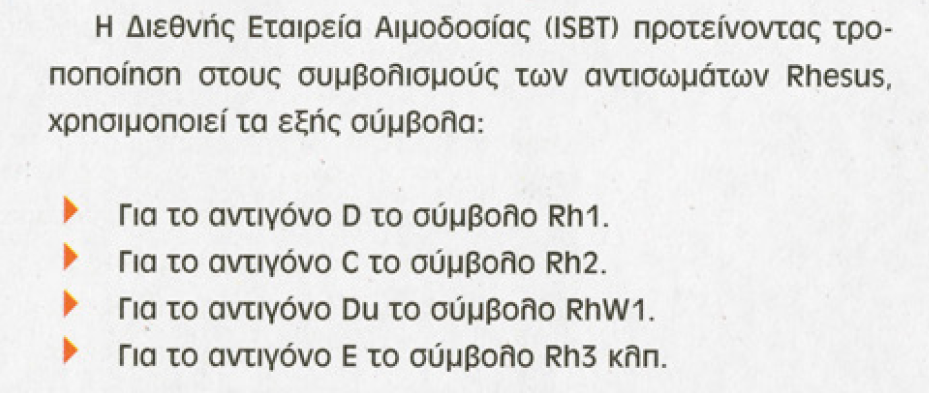 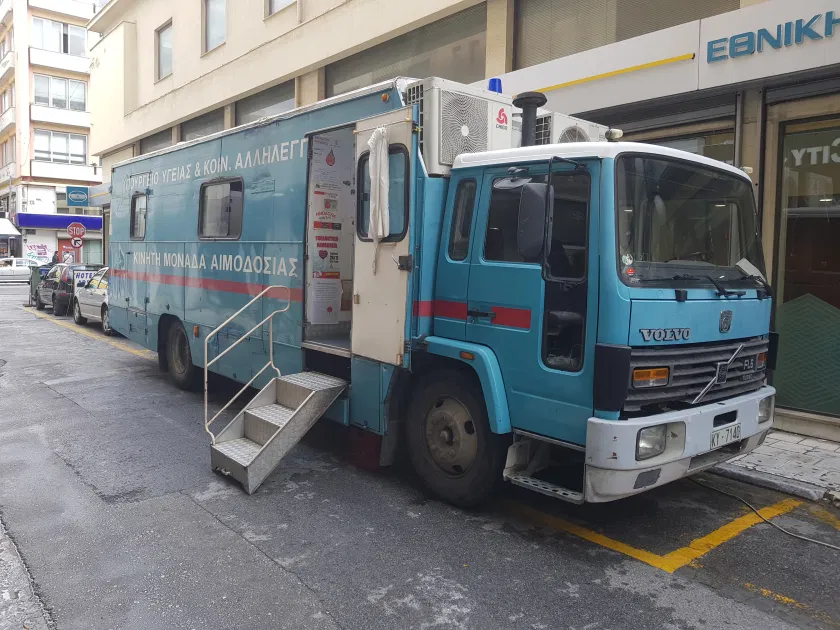 ΤΕΛΟΣ ΠΑΡΟΥΣΙΑΣΗΣ
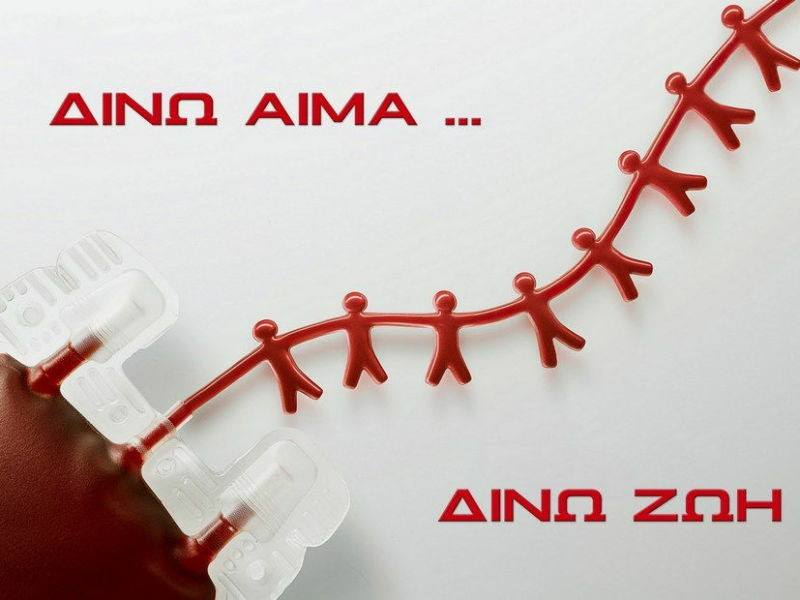